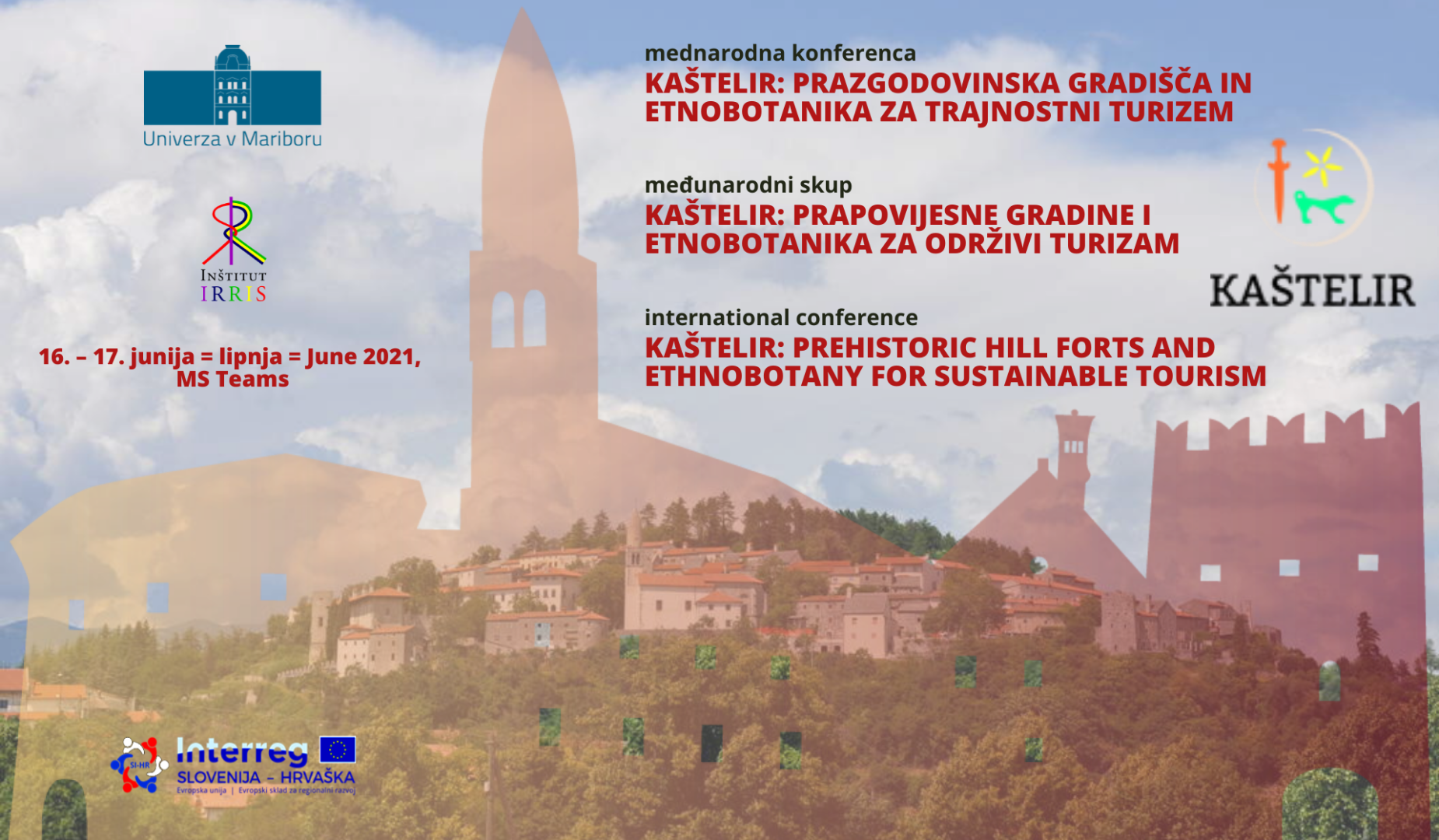 Med potekom konference prosimo, da imate izklopljene mikrofone in kamere.
Hvala!